GSICS Review Summary
Manik Bali
Review Criterion
Methodology  in draft ATBD
Testing of the Potential GSICS Inter-Calibration Product
Methodology  in draft ATBD
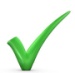 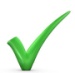 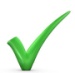 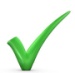 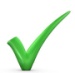 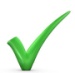 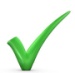 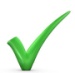 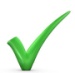 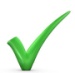 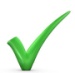 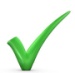 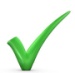 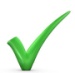 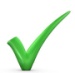 Testing of the Potential GSICS Inter-Calibration Product
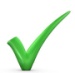 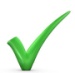 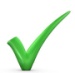 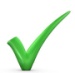 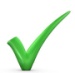 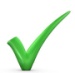 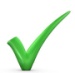 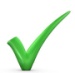 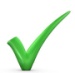 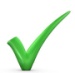 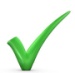 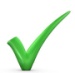 Individual comments
Thorsen & Chedly = “I consider this the most advanced MSU/AMSU L1 dataset available for climate purposes. This is an important contribution and will be important in helping to understand discrepancies between current MSU/AMSU climate datasets. “

Viju = “This is a great work and serves as an example for climate data record development”

Wenze =” The only concern is that the method is quite sensitive to the quality of the input data, so it is important to do some pre-screen before applying the method”.

Suleiman =“I strongly believe that the method accomplished its purpose as the authors clearly showed.”

Tanvir = “Overall, the product can be recommended for CDR users. The method is very effective, and suitable for climate study, especially for the purpose of maintaining a consistent climate data record.”
Four Product Phases
Submission Phase

Demonstration Phase

Pre-operational Phase

Operational Phase
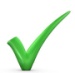 6
GPPA: Submission Phase
Phase Progress:
GSICS Product Acceptance Form (GPAF) is satisfactory,
Sample data files conform to GSICS file and parameter naming and format standards,
Verified to be within GSICS scope, and 
Theoretical basis is understood at a high-level.
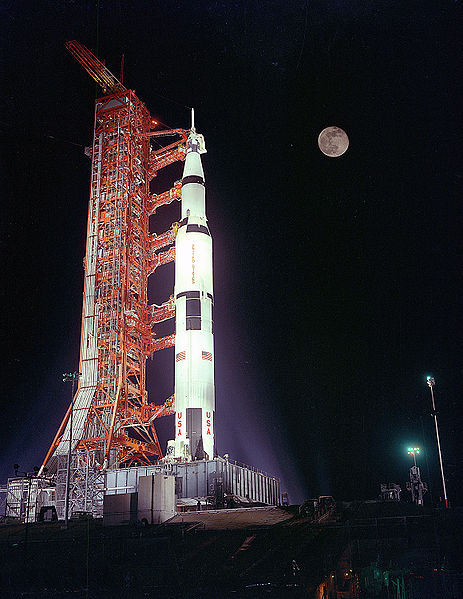 Documents & Data to GCC:
GPAF sections that detail product name, POC, brief description, and relevance to GSICS.
Preliminary version of the product algorithm theoretical basis document (ATBD)
Sample product files that adhere to GSICS file and parameter naming conventions
Reviewers: GSICS Product Acceptance Team (GPAT)
Maximum Time Period:  90 Days
GPPA: Demonstration Phase
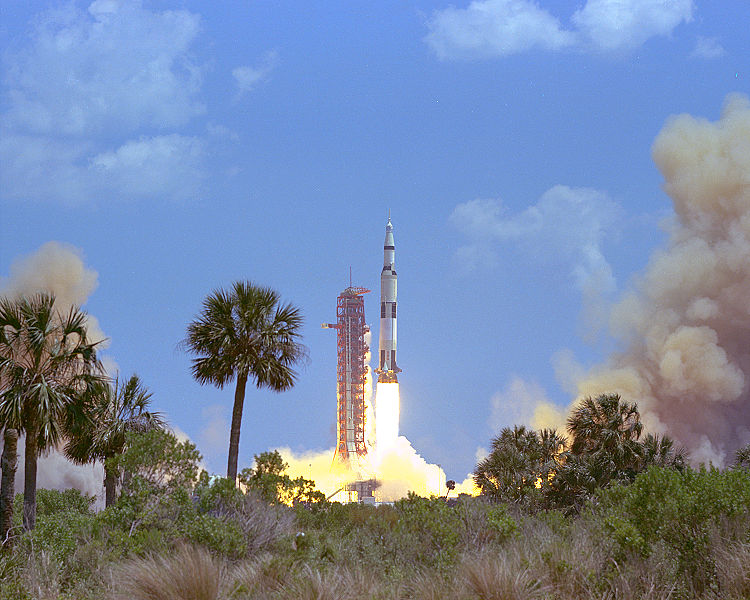 Phase progress:

Founding concepts, supporting models and measurements and implementation are documented and fully understood 

Traceability to community reference standard is documented

Quality Indicator is documented and well-defined

Tested and reviewed by potential product users

Data released to GSICS members and potential users.
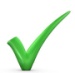 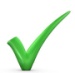 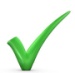 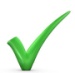 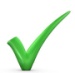 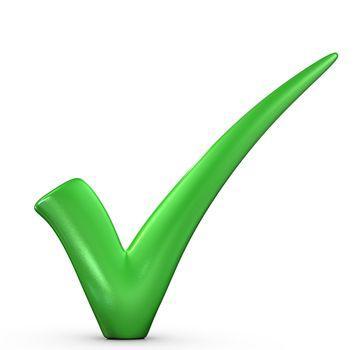 Documents & Data to GCC:

Routine product upload to a GSICS data server and agree on file retention policy.

Baseline versions of four documents critical to product quality assurance 

Algorithm Theoretical Basis Document

Document describing product traceability to standards

Product supporting radioactive transfer model and cal/val supporting measurements description
 
Product quality indicator description and justification q1`
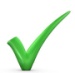 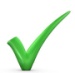 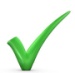 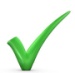 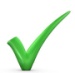 GPPA: Pre-operational Phase
Phase progress:
Generation, distribution, version control and archive strategies are fully documented and implemented.
Users’ Guide with clear implementation instructions made available to data users,
Data released to public with disclaimer.
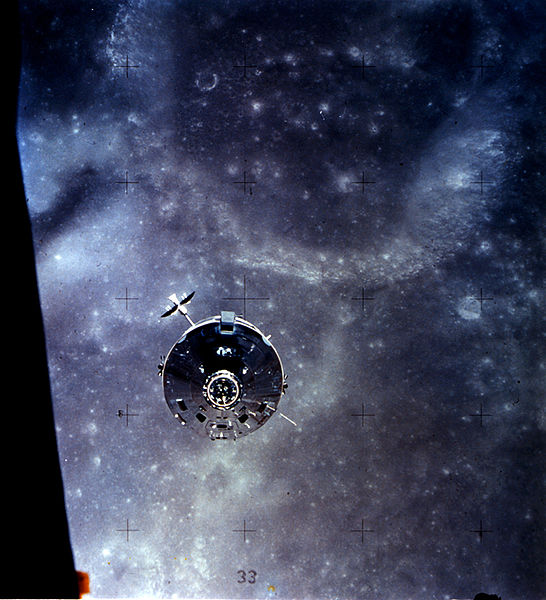 Documents associated with product data stewardship in an operational environment to GCC:
Product version control plan, 
Operations and distribution plan, and
Data user's guide
Reviewers:  GPAT & GSICS Executive Panel (EP)
Final Comments and Recommendation to GCC Director
GPPA recognizes that the AMSU/MSU product has fulfilled all the conditions  for the demonstration Phase.

 GPPA recognizes the fact that the MSU/AMSU product is already distributed by NCDC in Near Real Time. NCDC Product Maturity Matrix was diligently followed by Cheng-Zhi  to continue NRT production of product at NCDC.

 GPPA  recognizes the fact that most of the conditions of the pre-operational phase have also been fulfilled .

 GPPA recommends to the Director GSICS Co-Ordination Center ( Larry Flynn)  to accept the product in demonstration phase in the GSICS Catalogue and layout  criterion to make it operational Upon receipt of a key user guide from Cheng-Zhi Zou.
Over To GCC Director 
             Larry Flynn
GCC Director’s decision
GCC Decision
MW  MSU/AMSU Product are accepted in GSICS in Demonstration Phase

         Would take a decision on going directly to Pre-Operational Phase after EP approval.
Certificates of Appreciation
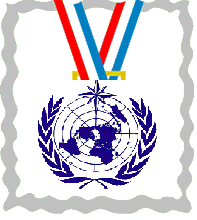 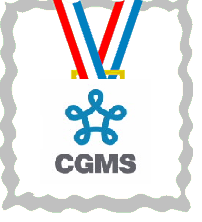 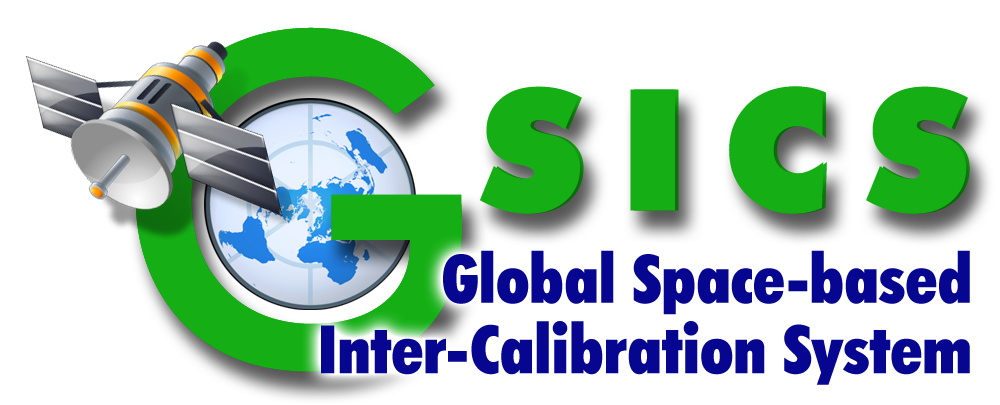 With the support of WMO and CGMS, we present this certificate to

                                              Dr. Chabitha Devaraj

         for  her outstanding contribution to the review of GSICS Microwave FCDR product.  GSICS  
         recognizes the extensive effort involved in this review that was completed at no cost to GSICS
                                         				         Awarded: Dec 03, 2013
Certificate of Appreciation
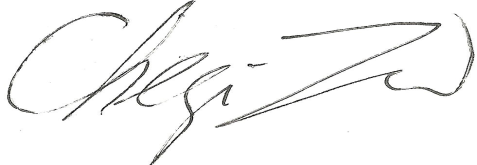 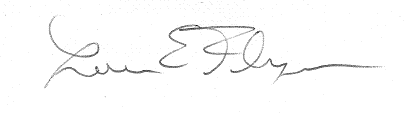 Dr. Cheng-Zhi Zou
Chair  GSICS Microwave Sub-Group
Dr. Lawrence E. Flynn
Director GSICS Co-ordination Center
Dr. Mitch Goldberg 
Chair GSICS Executive Panel
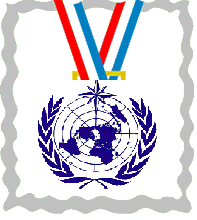 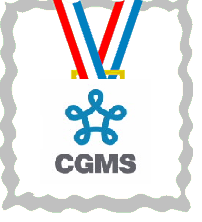 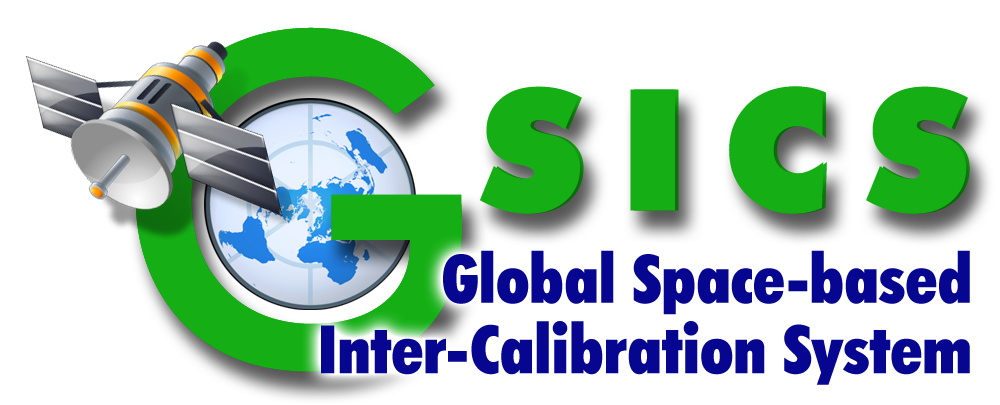 With the support of WMO and CGMS, we present this certificate to

                                              Dr. Tanvir Islam

         for  his outstanding contribution to the review of GSICS Microwave FCDR product.  GSICS  
         recognizes the extensive effort involved in this review that was completed at no cost to GSICS
				         Awarded: Dec 03, 2013
Certificate of Appreciation
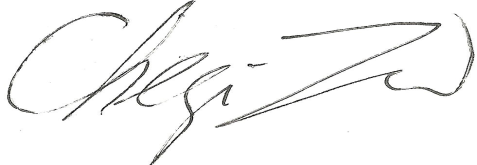 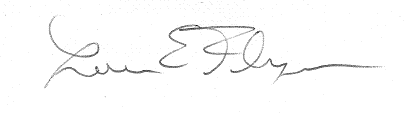 Dr. Cheng-Zhi Zou
Chair  GSICS Microwave Sub-Group
Dr. Lawrence E. Flynn
Director GSICS Co-ordination Center
Dr. Mitch Goldberg 
Chair GSICS Executive Panel
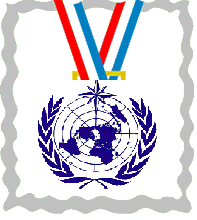 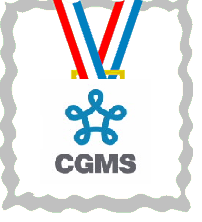 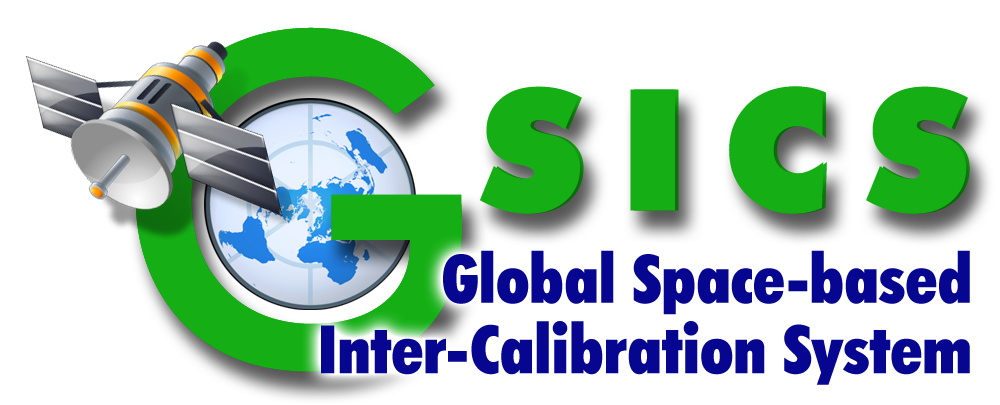 With the support of WMO and CGMS, we present this certificate to

                                                 Dr. Wenze Yang

         for  his outstanding contribution to the review of GSICS Microwave FCDR product.  GSICS  
         recognizes the extensive effort involved in this review that was completed at no cost to GSICS
				         Awarded: Dec 03, 2013
Certificate of Appreciation
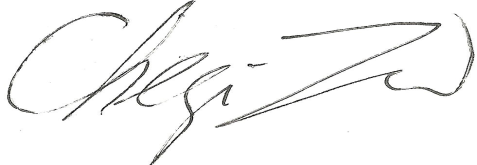 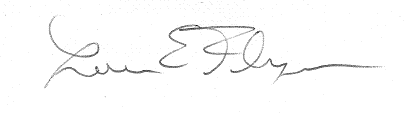 Dr. Cheng-Zhi Zou
Chair  GSICS Microwave Sub-Group
Dr. Lawrence E. Flynn
Director GSICS Co-ordination Center
Dr. Mitch Goldberg 
Chair GSICS Executive Panel
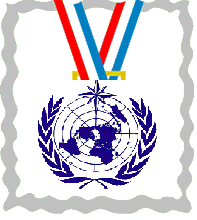 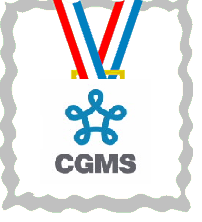 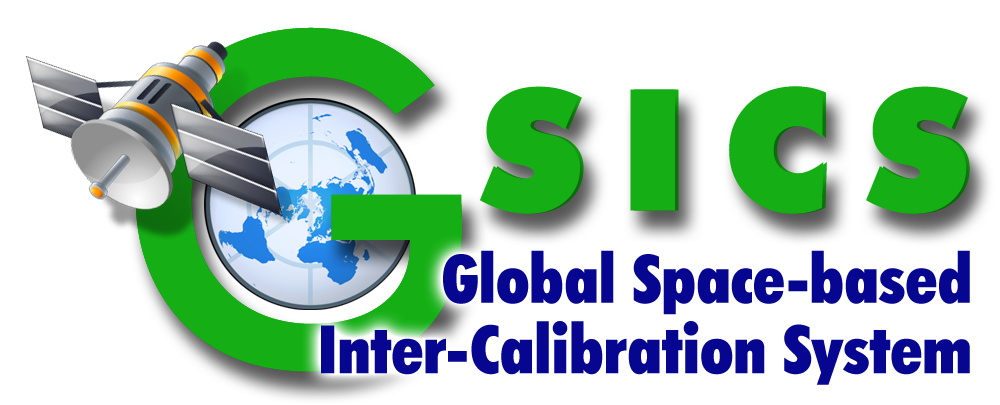 With the support of WMO and CGMS, we present this certificate to

                                                 Dr. Isaac Moradi

         for  his outstanding contribution to the review of GSICS Microwave FCDR product.  GSICS  
         recognizes the extensive effort involved in this review that was completed at no cost to GSICS
                                        				         Awarded: Dec 03, 2013
Certificate of Appreciation
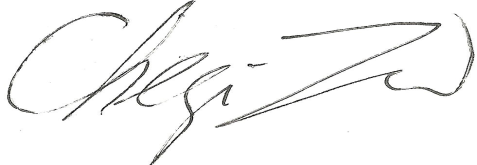 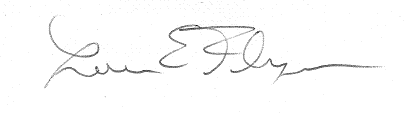 Dr. Cheng-Zhi Zou
Chair  GSICS Microwave Sub-Group
Dr. Lawrence E. Flynn
Director GSICS Co-ordination Center
Dr. Mitch Goldberg 
Chair GSICS Executive Panel
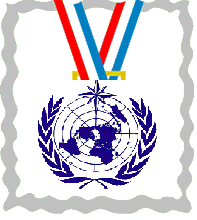 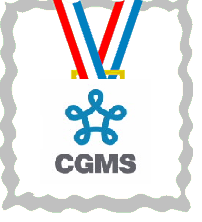 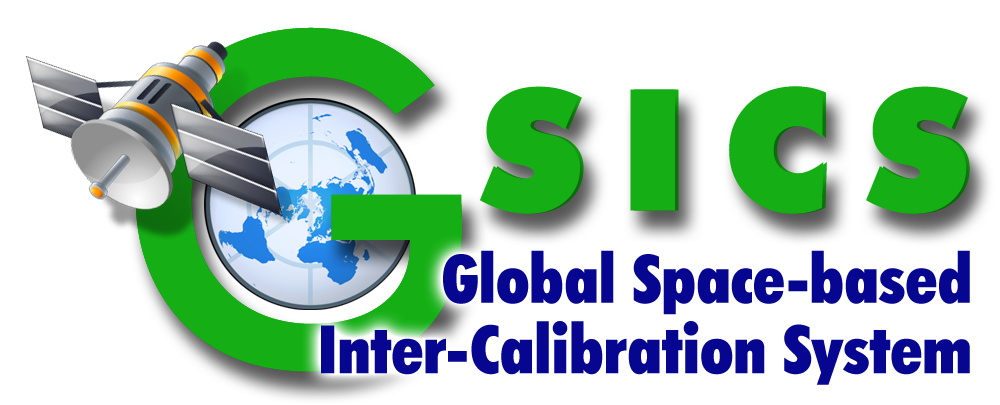 With the support of WMO and CGMS, we present this certificate to

                                            Dr. Suleiman Alsweiss

         for  his outstanding contribution to the review of GSICS Microwave FCDR product.  GSICS  
         recognizes the extensive effort involved in this review that was completed at no cost to GSICS
				         Awarded: Dec 03, 2013
Certificate of Appreciation
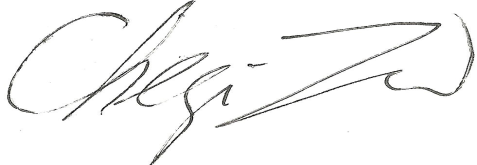 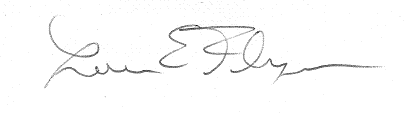 Dr. Cheng-Zhi Zou
Chair  GSICS Microwave Sub-Group
Dr. Lawrence E. Flynn
Director GSICS Co-ordination Center
Dr. Mitch Goldberg 
Chair GSICS Executive Panel
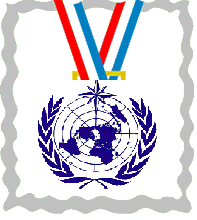 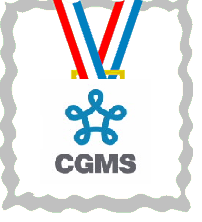 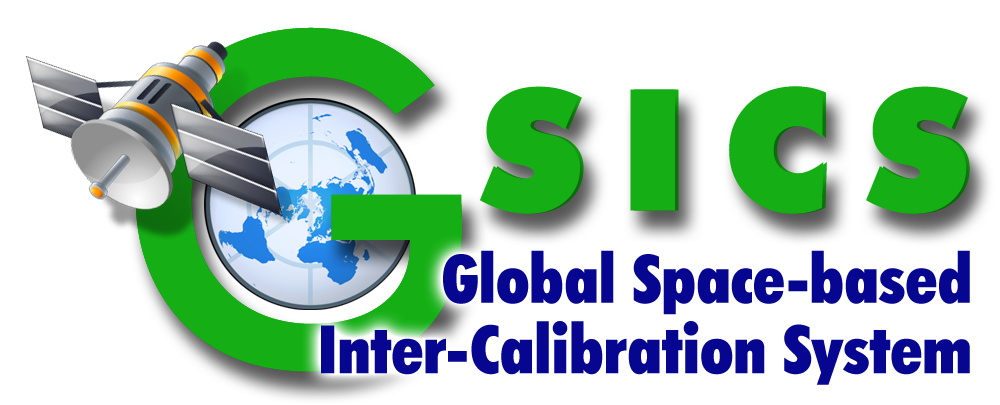 With the support of WMO and CGMS, we present this certificate to

                                                    Dr. Viju John

         for  his outstanding contribution to the review of GSICS Microwave FCDR product.  GSICS  
         recognizes the extensive effort involved in this review that was completed at no cost to GSICS
				         Awarded: Dec 03, 2013
Certificate of Appreciation
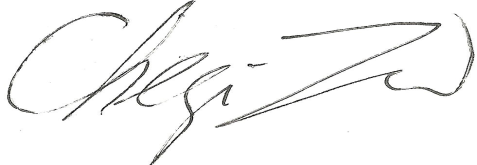 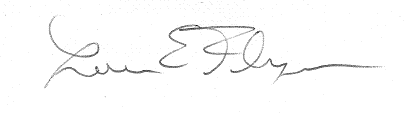 Dr. Cheng-Zhi Zou
Chair  GSICS Microwave Sub-Group
Dr. Lawrence E. Flynn
Director GSICS Co-ordination Center
Dr. Mitch Goldberg 
Chair GSICS Executive Panel
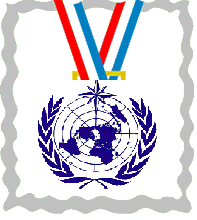 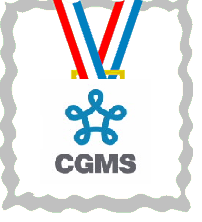 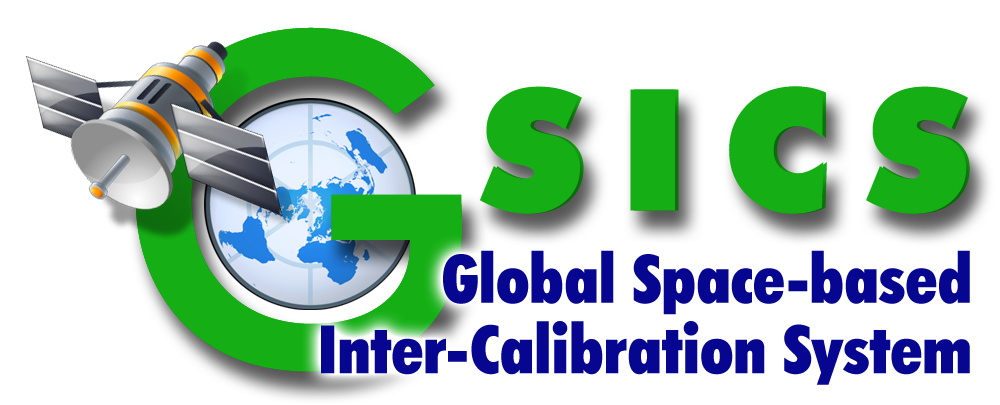 With the support of WMO and CGMS, we present this certificate to

                                               Mr. Stephen Po-Chedley

         for  his outstanding contribution to the review of GSICS Microwave FCDR product.  GSICS  
         recognizes the extensive effort involved in this review that was completed at no cost to GSICS
				         Awarded: Dec 03, 2013
Certificate of Appreciation
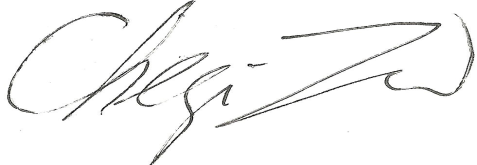 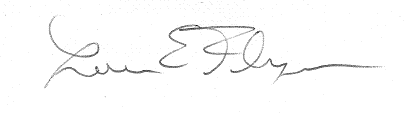 Dr. Cheng-Zhi Zou
Chair  GSICS Microwave Sub-Group
Dr. Lawrence E. Flynn
Director GSICS Co-ordination Center
Dr. Mitch Goldberg 
Chair GSICS Executive Panel
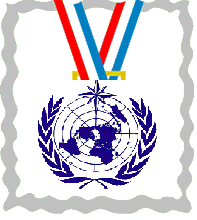 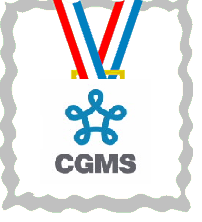 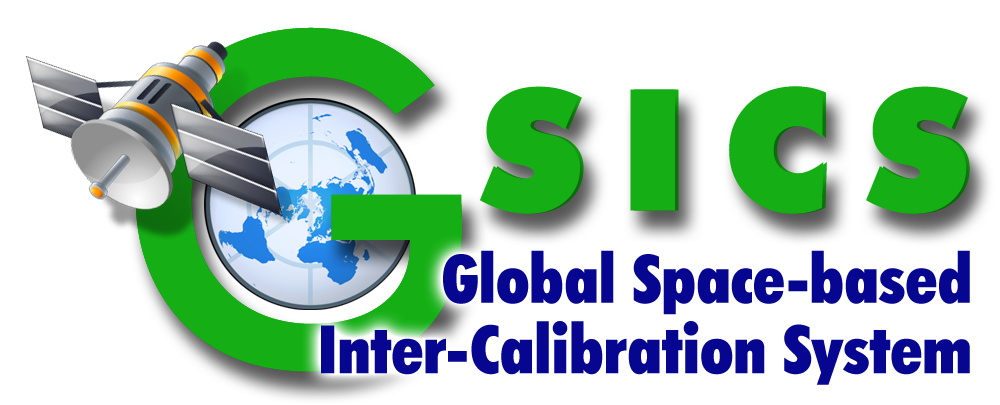 With the support of WMO and CGMS, we present this certificate to

                                                 Mr. Tyler Thorsen

         for  his outstanding contribution to the review of GSICS Microwave FCDR product.  GSICS  
         recognizes the extensive effort involved in this review that was completed at no cost to GSICS
				         Awarded: Dec 03, 2013
Certificate of Appreciation
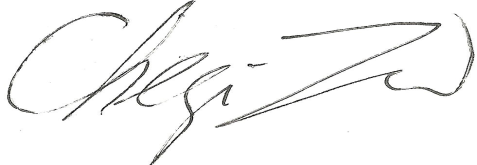 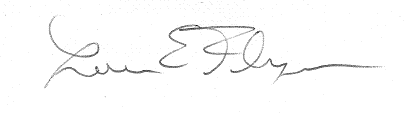 Dr. Cheng-Zhi Zou
Chair  GSICS Microwave Sub-Group
Dr. Lawrence E. Flynn
Director GSICS Co-ordination Center
Dr. Mitch Goldberg 
Chair GSICS Executive Panel
THANKYOU